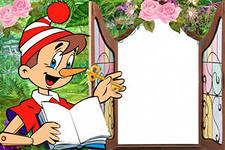 Обучение   грамоте
ю
ЗНАКОМСТВО 
С
 ГЛАСНЫМИ
 ЗВУКАМИ 
2 РЯДА

Составил
 учитель-логопед:
 Буйнова О.А.
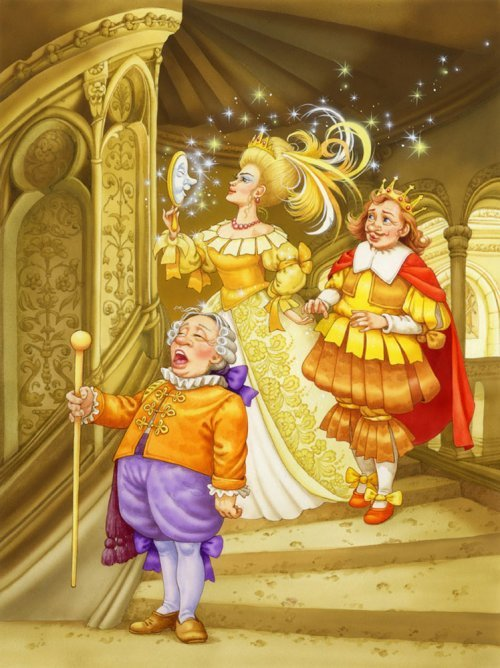 Э
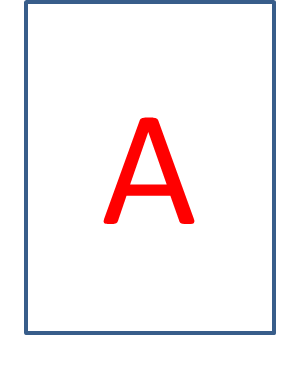 й
О
У
Я
ЙА
ЙО
Ё
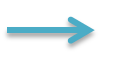 Ю
ЙУ
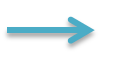 Е
ЙЭ
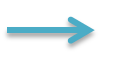 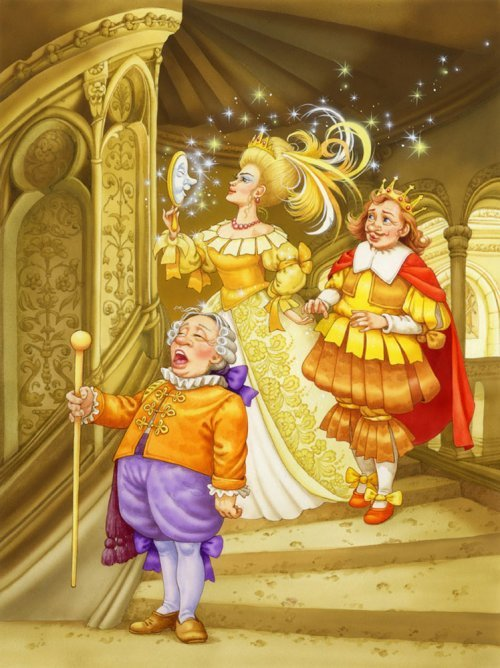 1 РЯД
А, О,  У, Ы, Э
2 РЯД
Я, Ё, Ю, И
Ю
Назови предметы, изображённые на рисунках.
Какая буква встречается во всех словах?
Определи место буквы в словах.
Придумайте слова начинающиеся с буквы Ю.
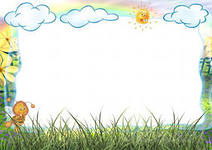 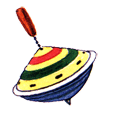 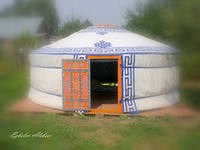 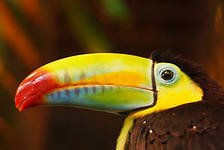 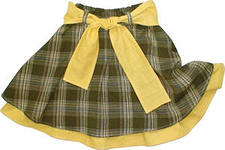 н
с
л
к
ю
д
Б
м
н
д
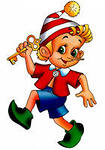 п
к
ю
ю
ю
ю
ю
ю
ю
л
м
Б
с
сто…                   да… жу…              топа… мо..               чита… по..             хлопа…«Договори окончание                             глаголов»
ю
ю
ю
ю
ю
ю
ю
ю
Придумай предложение соответствующее схеме под картинкой.
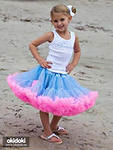 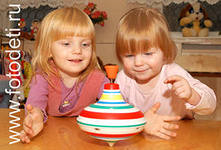 ?
.